Bitte fördern Sie mit der Bürgerkarte unseren Verein Ohne dass für Sie Mehrkosten anfallen!Einfach die Bürgerkarte ausschneiden und beim Einkaufen vorzeigen.Sie unterstützen damit nicht nur unseren Verein, sondern auch die Unternehmen vor Ort. Bei Online-Bestellungen oder bei Bestellungen auf  Rechnung dem Händler bitte die Fördernummer mitteilen. Alle teilnehmenden Geschäfte und Unternehmen unter www.diebürgerkarte.de
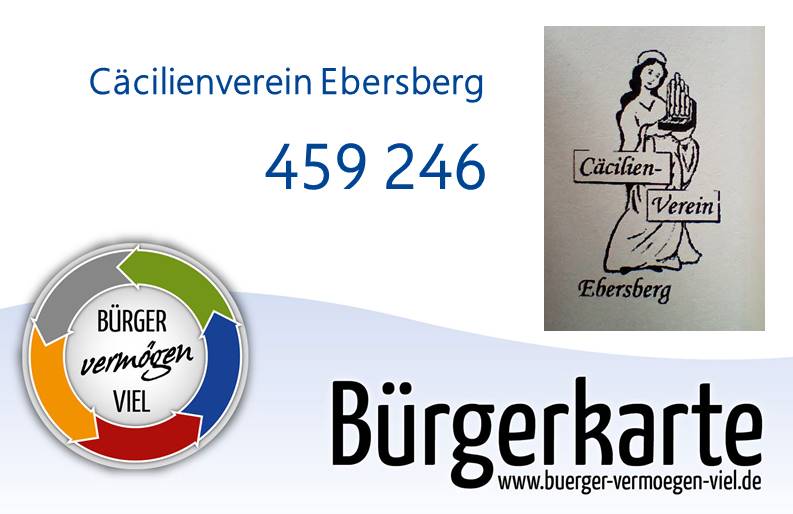